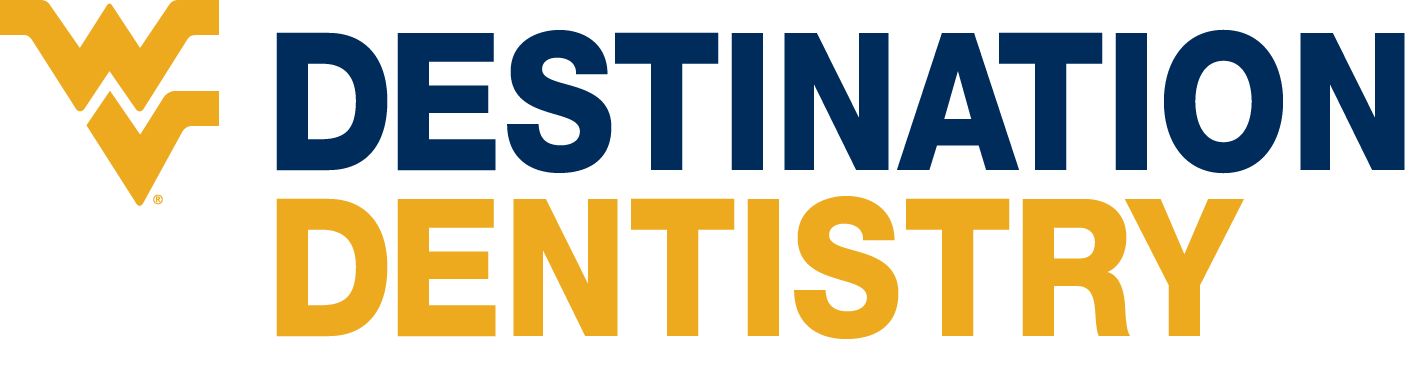 Saturday, April 2, 2016

WVU School of Dentistry
Robert C. Byrd Health Sciences Center
Morgantown, WV

8:30-5:00 PM
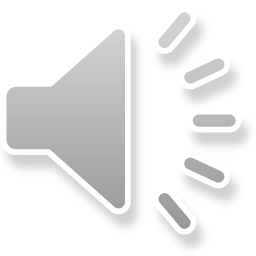 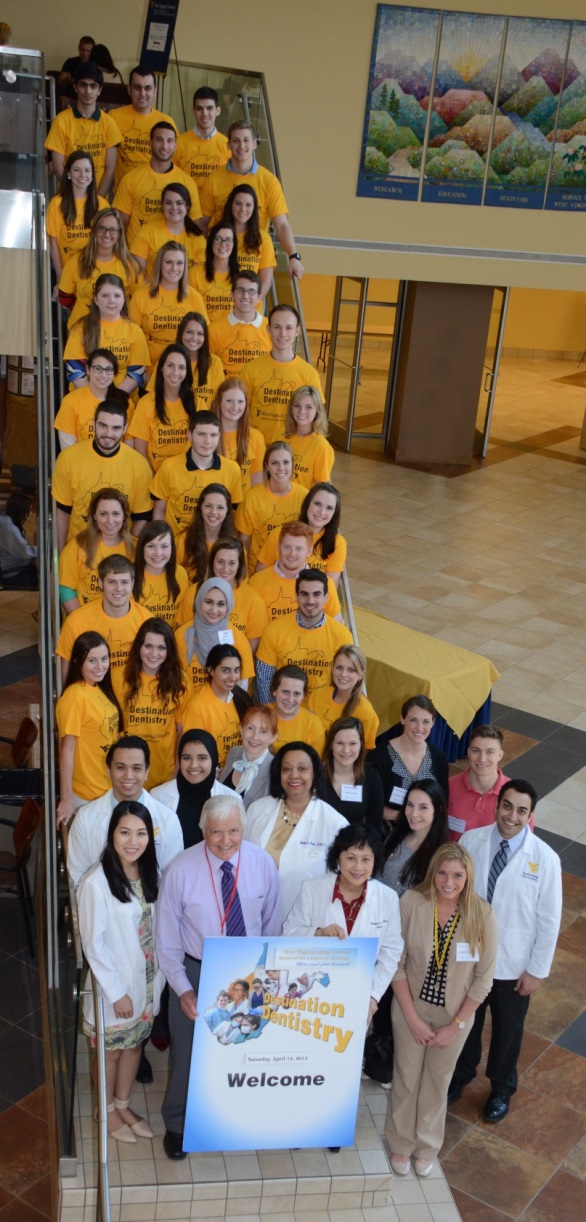 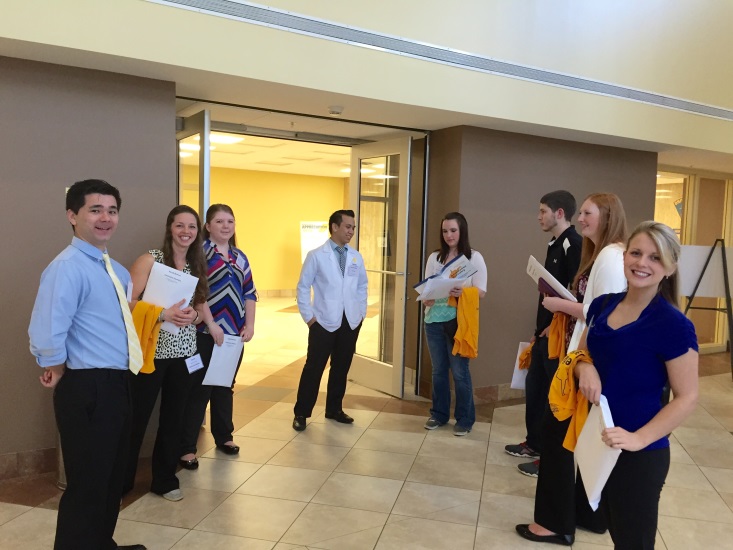 Dental students and participants mingle before group tours begin
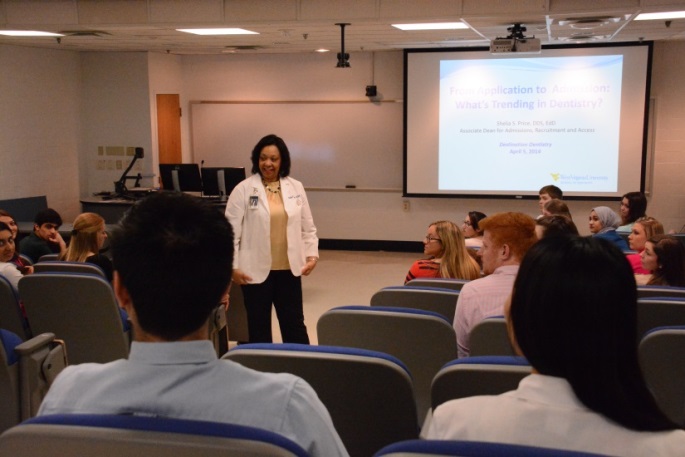 Destination Dentistry 2015
Participants and Presenters
Dr. Price and participants “break the ice”
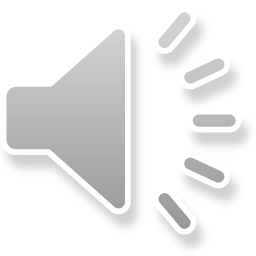 Destined for Dentistry: Preparing Your Best Dental School Application
What do You Already Know?
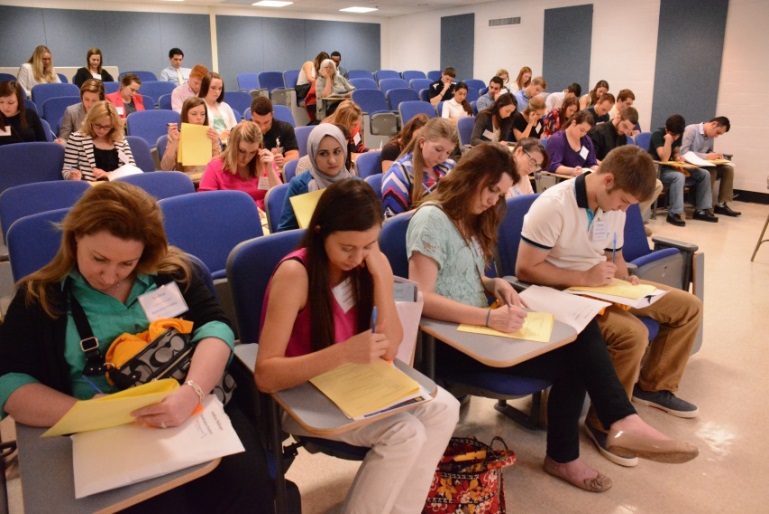 Participants complete a quick         pre-survey to determine their knowledge prior to the program beginning
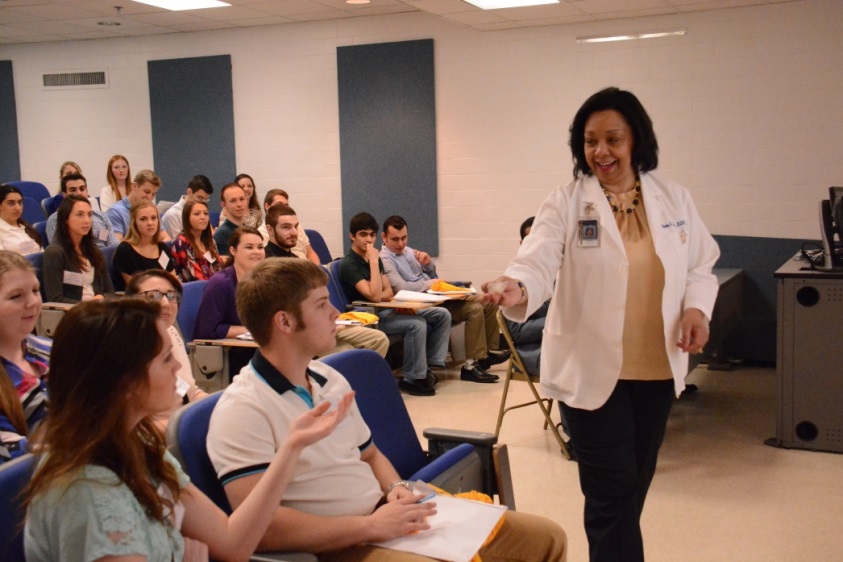 What is the Application Process?
Dr. Price solicits answers to admission questions and hands out a reward
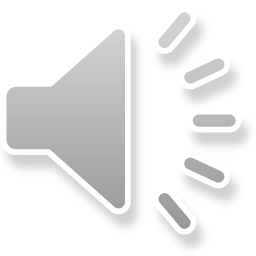 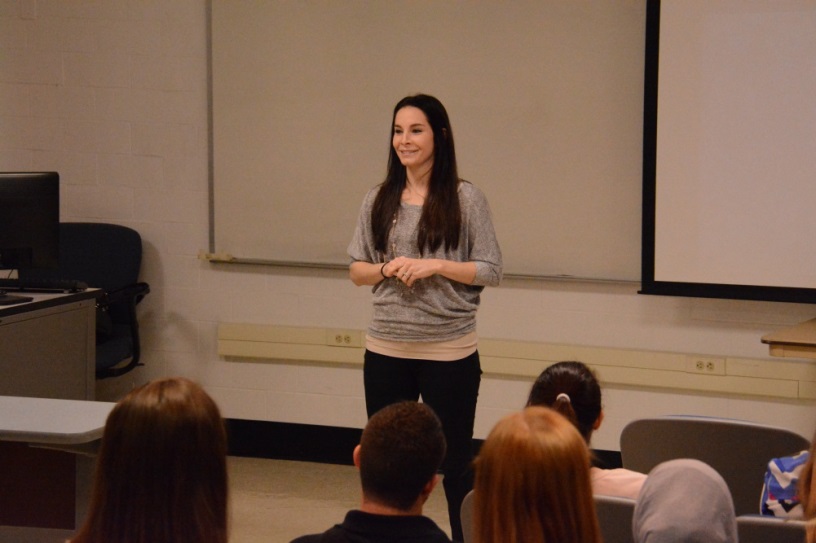 Dentistry 2016: Rewards and Challenges
Dr. Robert Stuchell talks about new developments in dentistry, the impact of popular trends in oral health, and the importance of proper oral hygiene
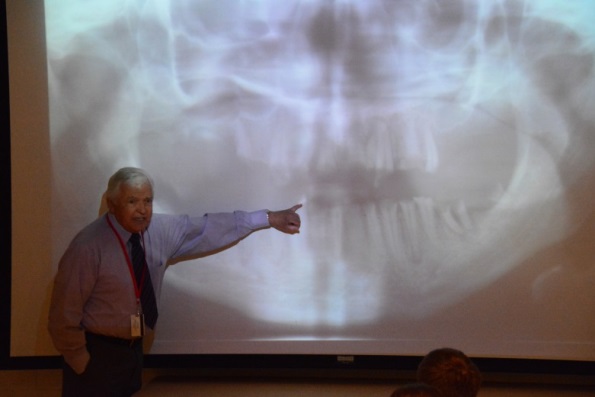 Discuss issues facing dentistry today
Dr. Shelby Alexander discusses “Comprehensive Dentistry: From Congenitally Missing Teeth to Extreme Wear”
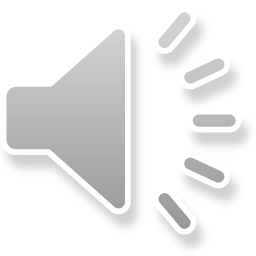 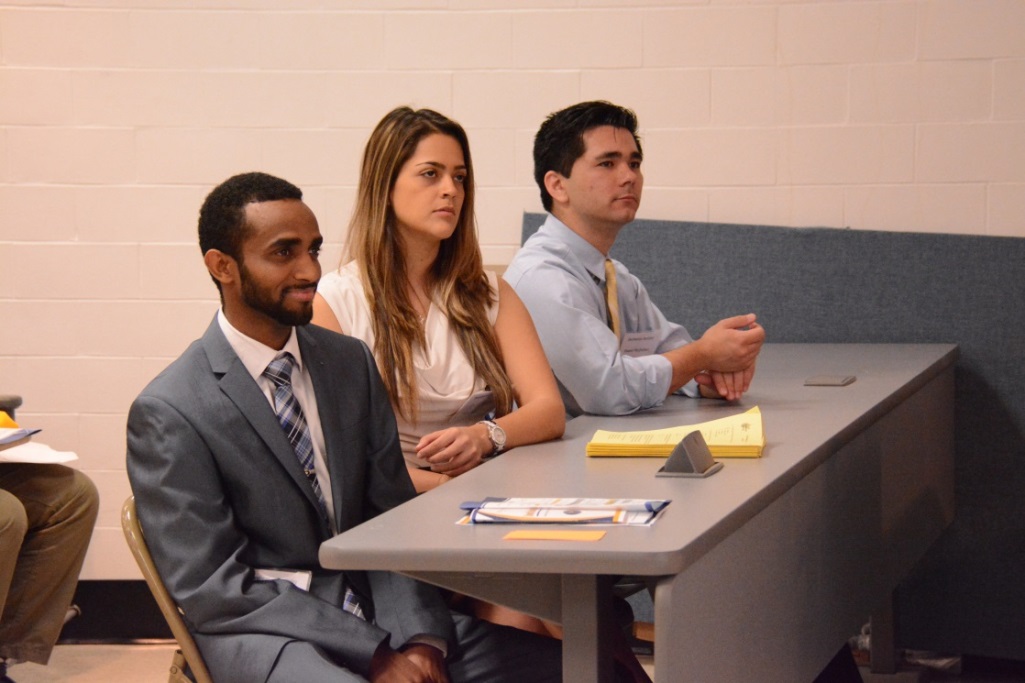 Admissions Experiences
Dental students Ermias Semaie, Grace Garcia and Daniel McQuillan take questions from the audience about their application experiences
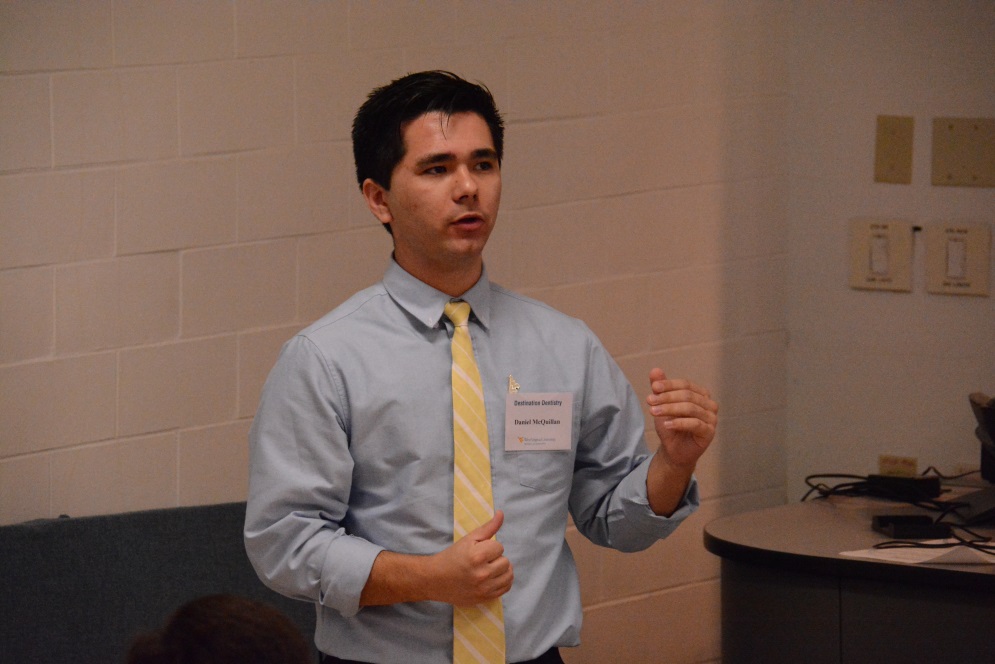 Going from Dental Applicant to Dental Student
Daniel McQuillan offers                        insightful suggestions
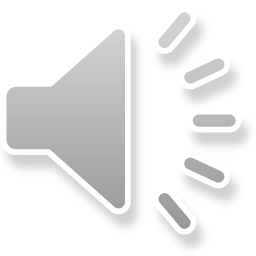 Lunch-and-Learn
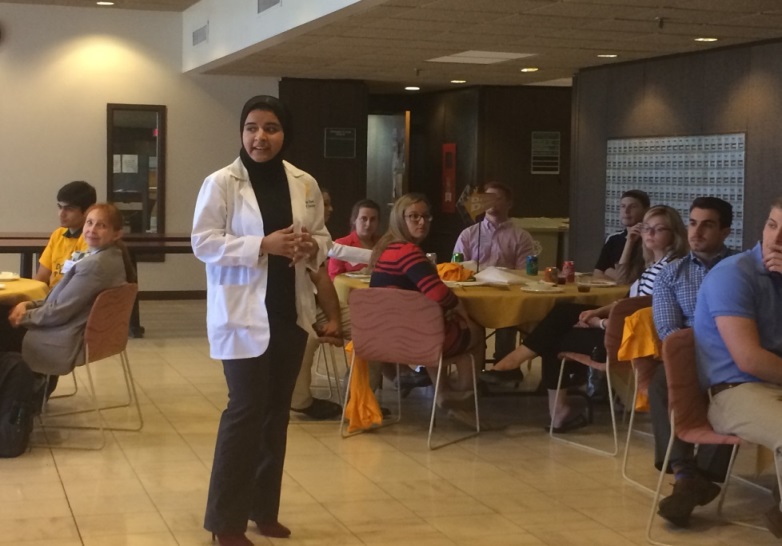 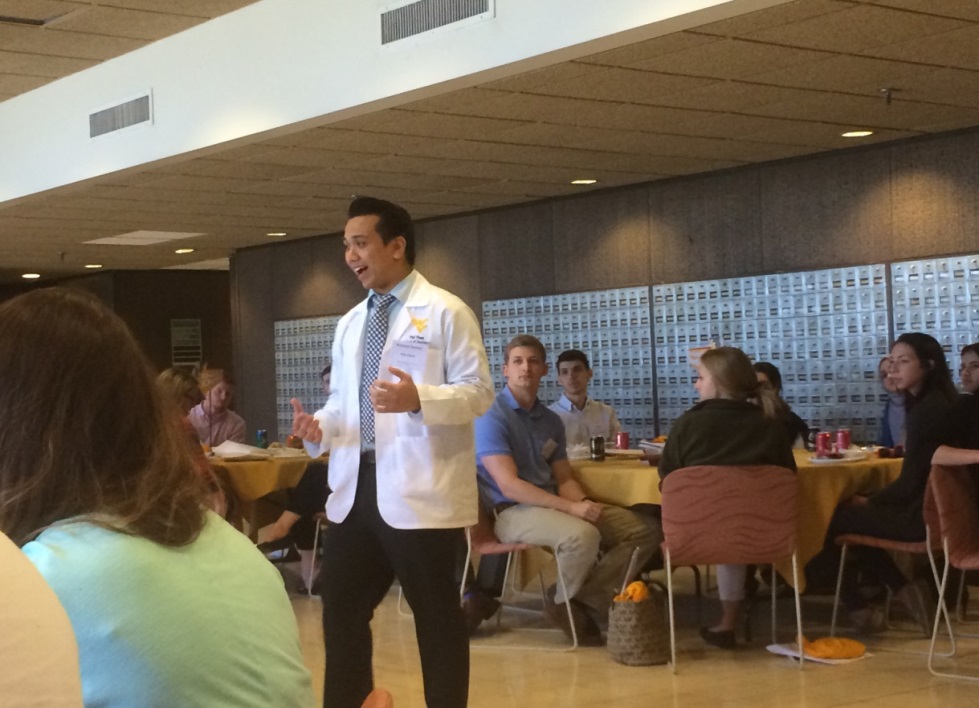 Ameena Syed describes her gratifying experiences in the patient clinic
Phil Pham a forth-year dental student discusses his rural rotation experience and finalizing his patient care before graduation in a few weeks
Participants have one-on-one and group opportunities to speak with dental students and faculty
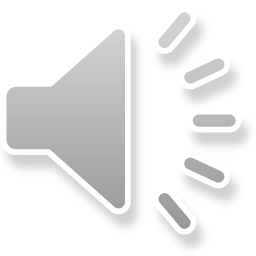 “Bits and Bites”
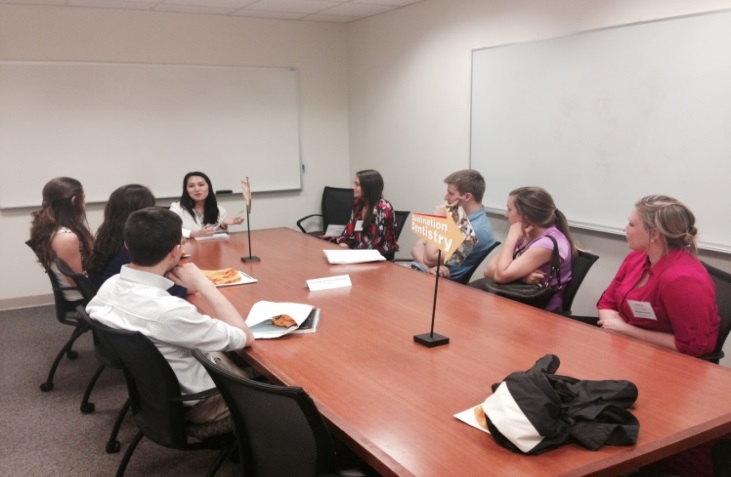 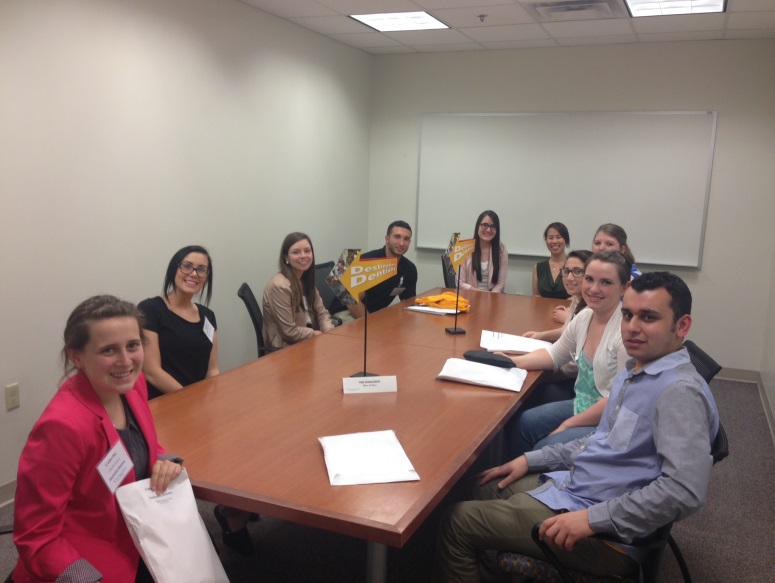 Victoria Schmitt and Mannuh Iglesias give tips on time management
Jennifer Nguyen discuss how to navigate the dental curriculum
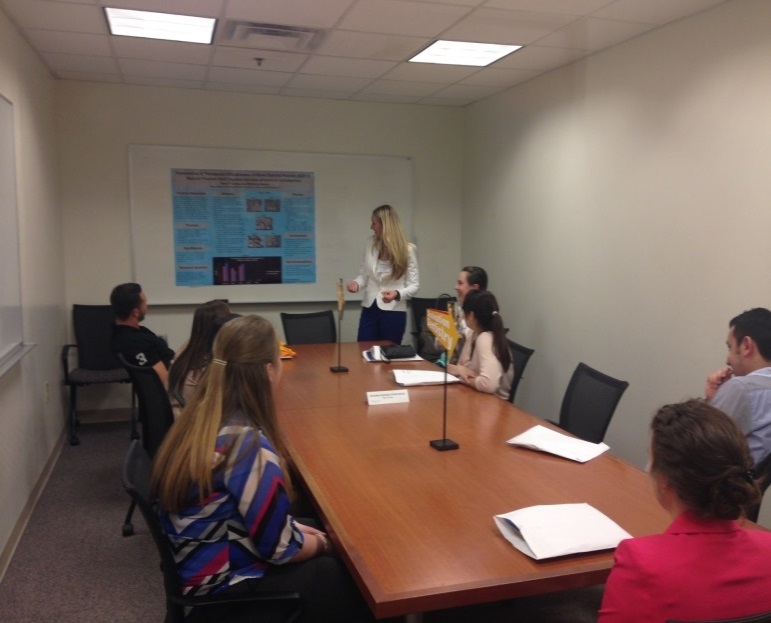 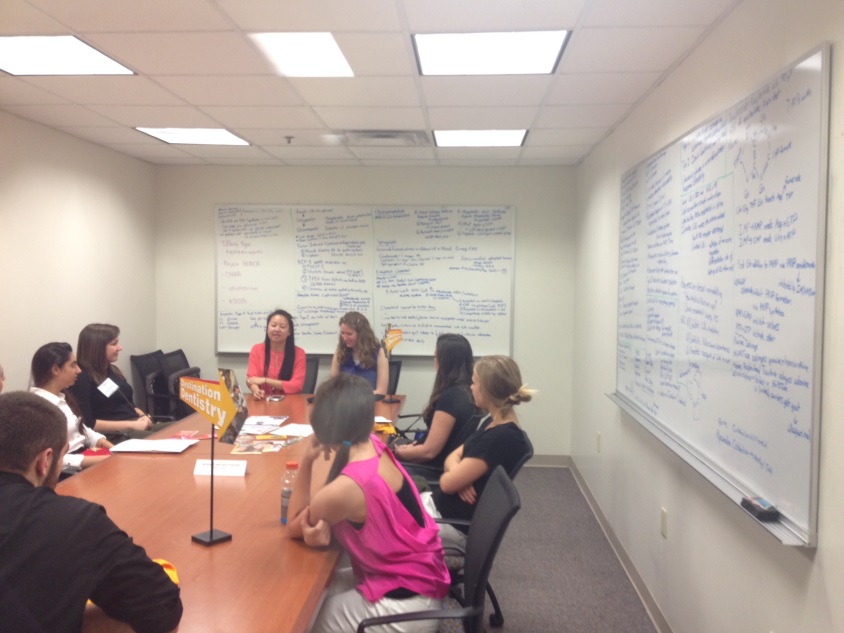 Tiffany Ngan talks about how even as dental students, they work toward improving oral health access
Kerri Thomas discusses her research project and the various research opportunities at the school
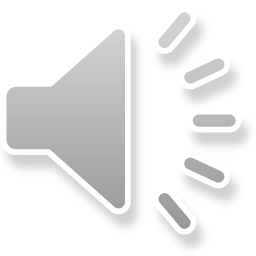 Hands-On Experiences
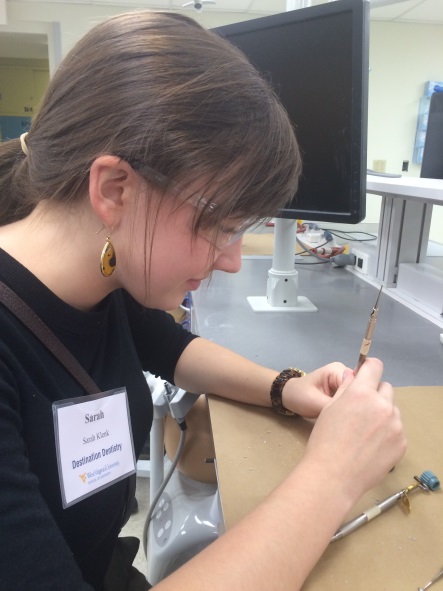 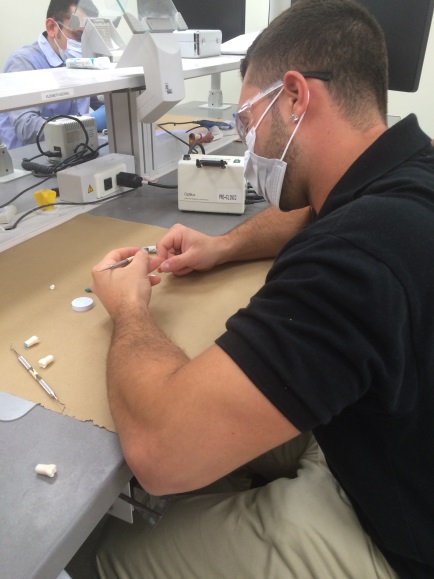 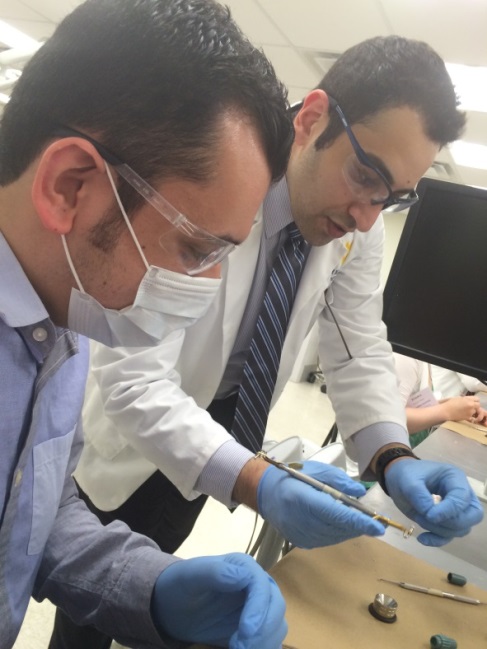 Homed Motlagh demonstrates how to prepare the tooth.
Participants work on their own after being shown how to complete the task.
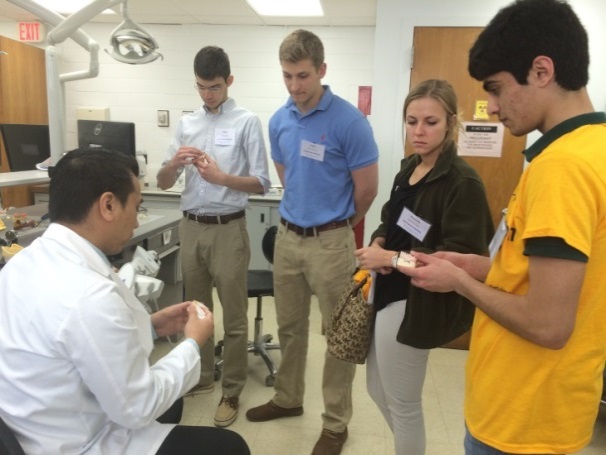 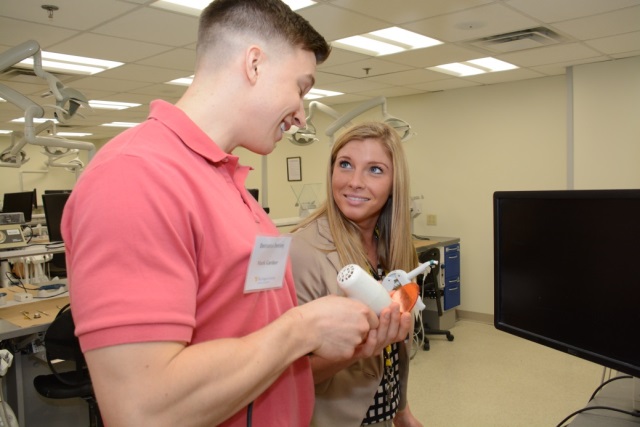 Phil Pham shows participants various dental models.
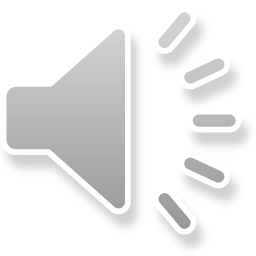 More hands-on…
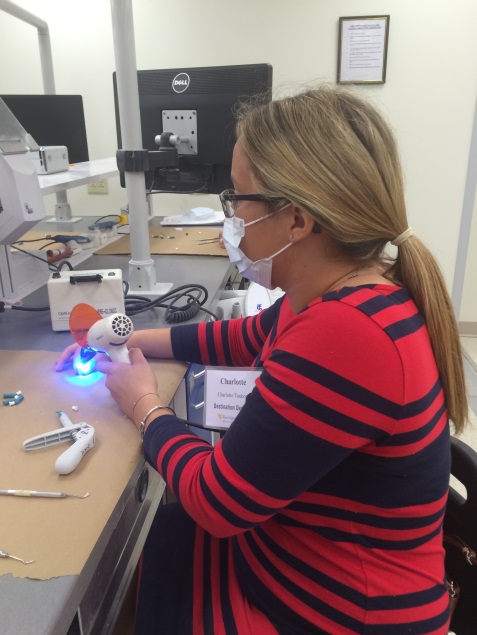 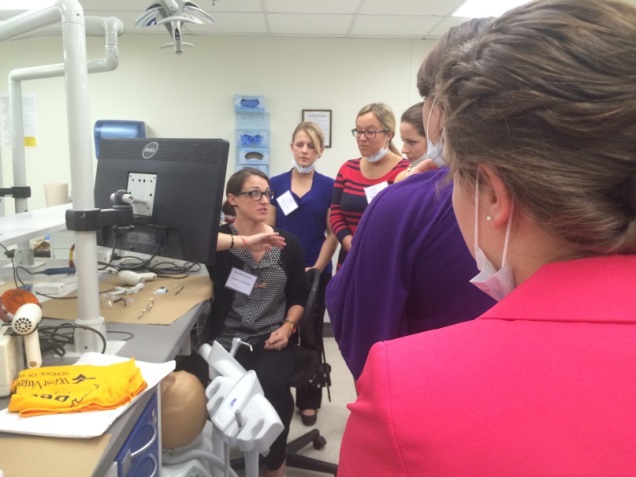 Amanda Lundstrom explains how to use the equipment before participants begin
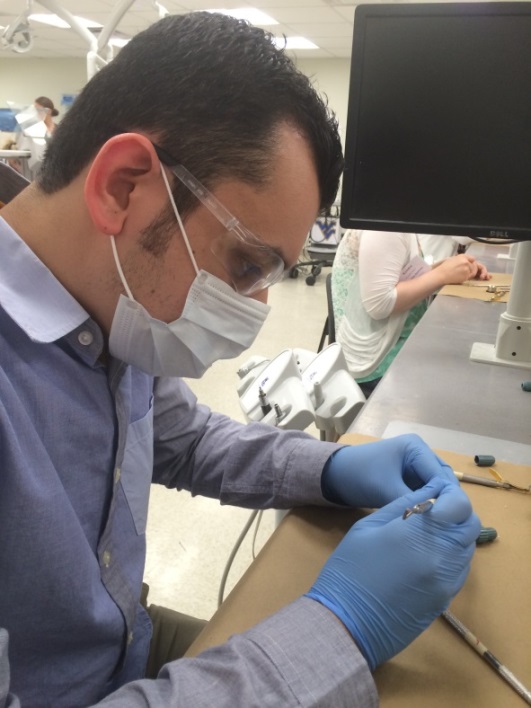 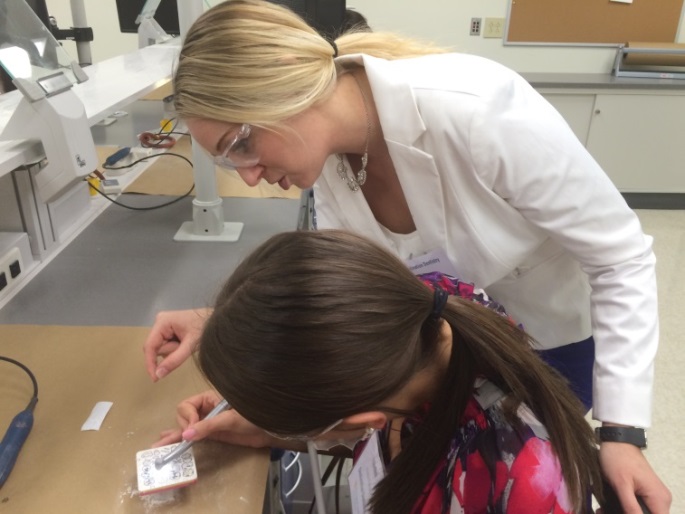 Kerri Thomas assists a participant
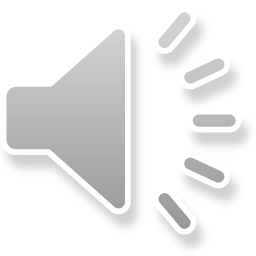 Experience the Simulation Laboratory!
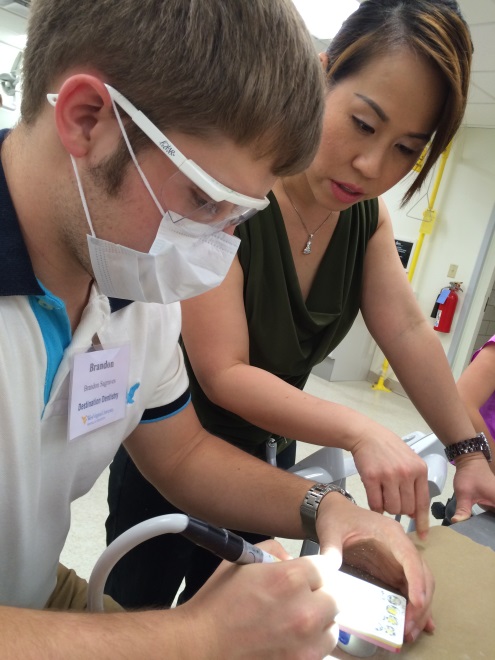 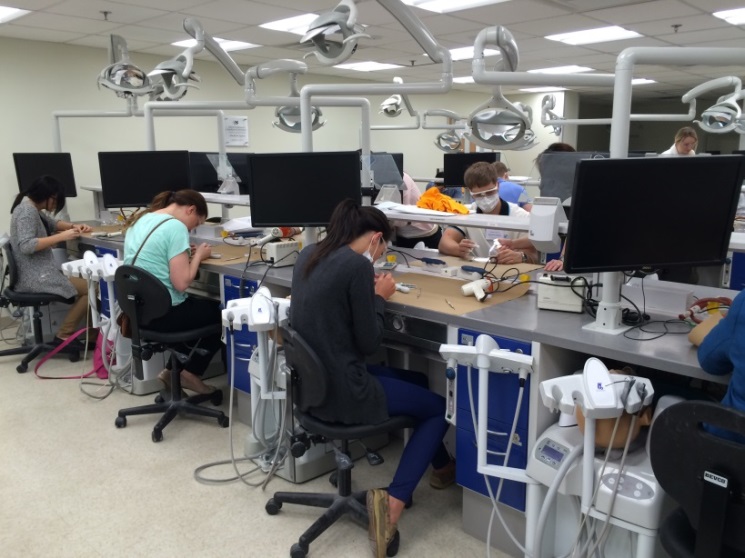 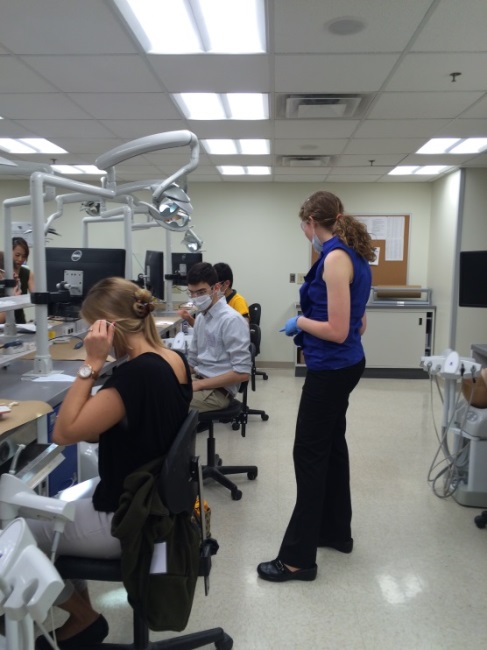 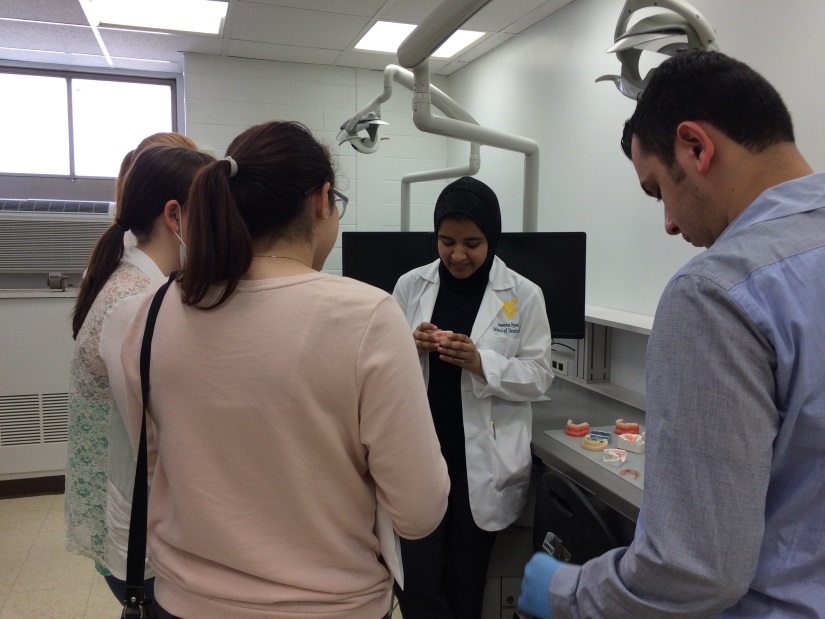 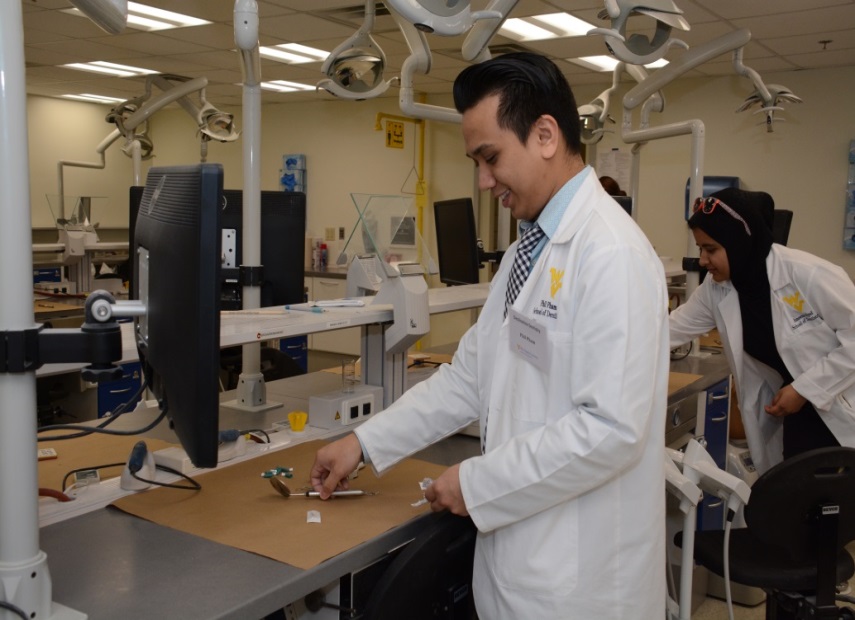 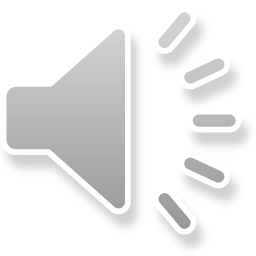 Learn About Infection Control and PPE!
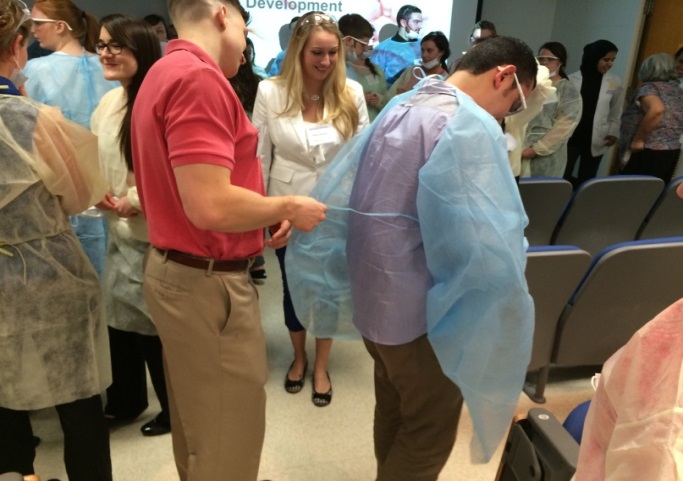 Mark Gardner assists a participant with putting on his gown before gross                anatomy lab
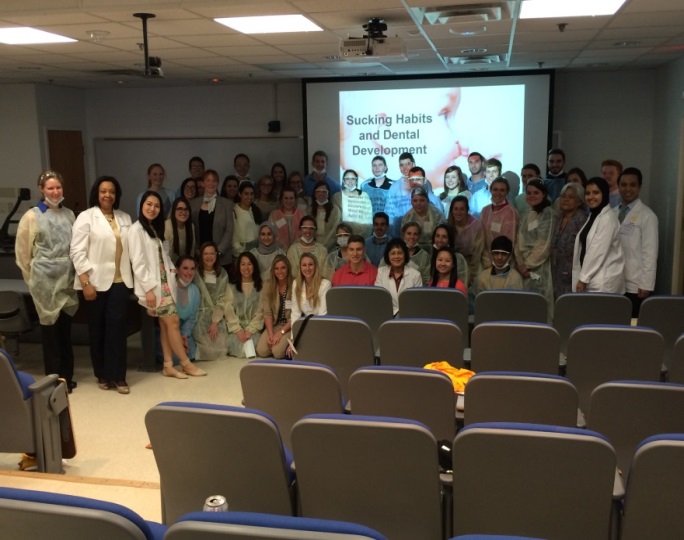 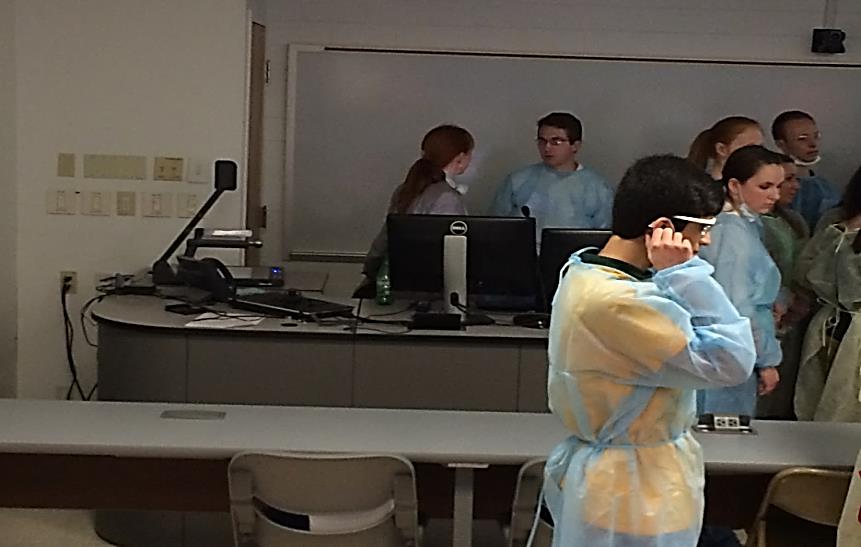 Participants, presenters and dental students pose for a quick photo to show off their gear
The participants get dressed in their gowns
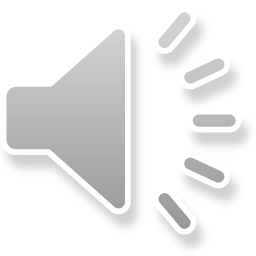 Bon Voyage!
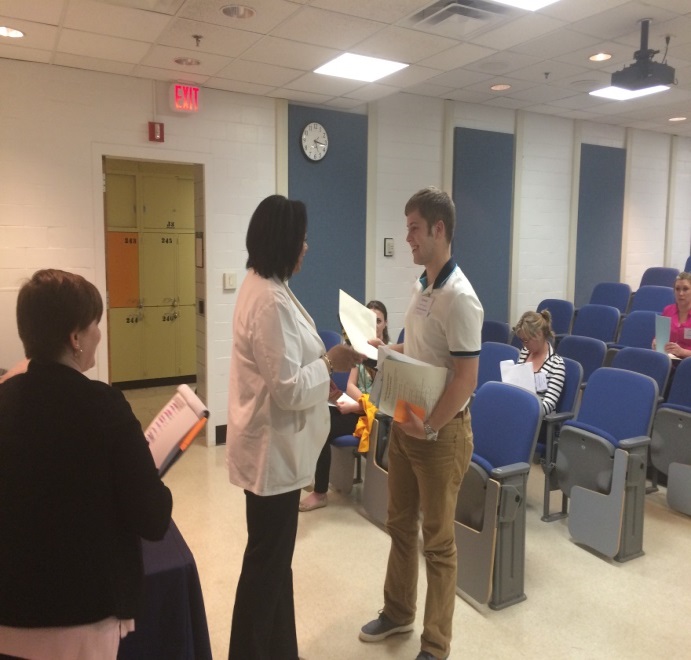 Dr. Price thanks participants for attending and presents them with a certificate and gift
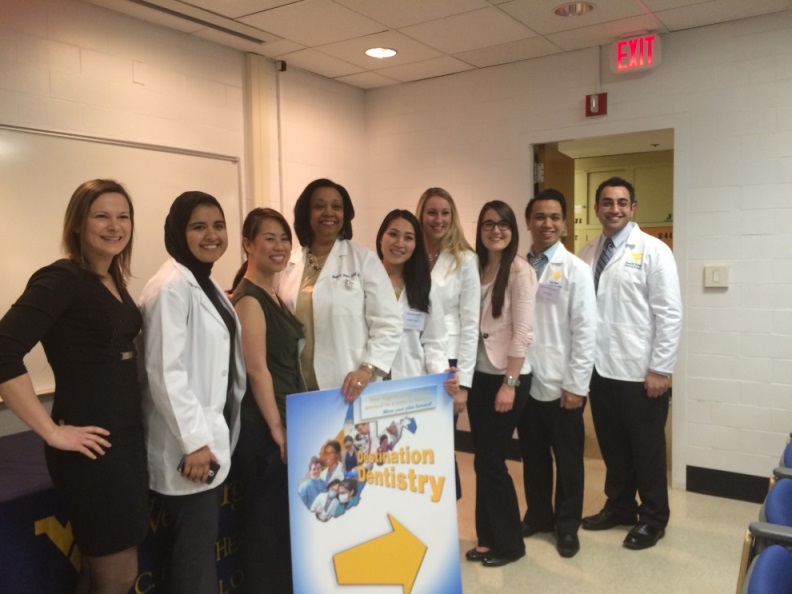 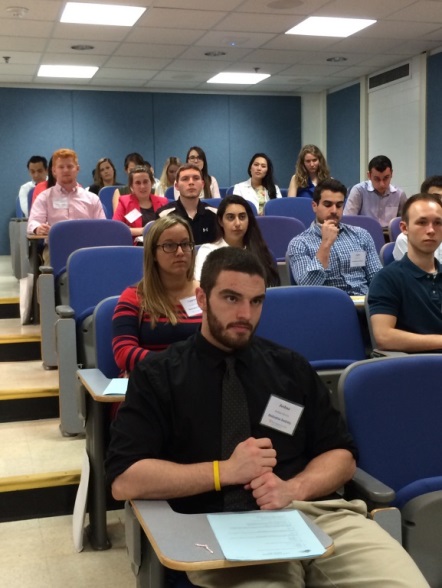 Before saying goodbye participants complete their      post-assessment quiz
Nicole Andreini, Ammena Syed, Mannhu Iglesias, Dr. Price, Jennifer Nguyen, Kerri Thomas, Victoria Schmitt, Phil Pham and Hom Motlagh take one last picture at the end of the day
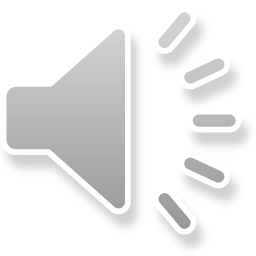 WVU School of Dentistry Office of Admissions, Recruitment,              and Access
Shelia S. Price, DDS, EdD	Associate Dean for Admissions, Recruitment, and Access        	Sprice@hsc.wvu.edu 
Kristi Martin                                                                                    	Administrative Assistant                                                               	Kristi.Martin@hsc.wvu.edu 
Tanner Coles, MPH                                                                                        	Administrative Secretary 				      	Twcoles@hsc.wvu.edu
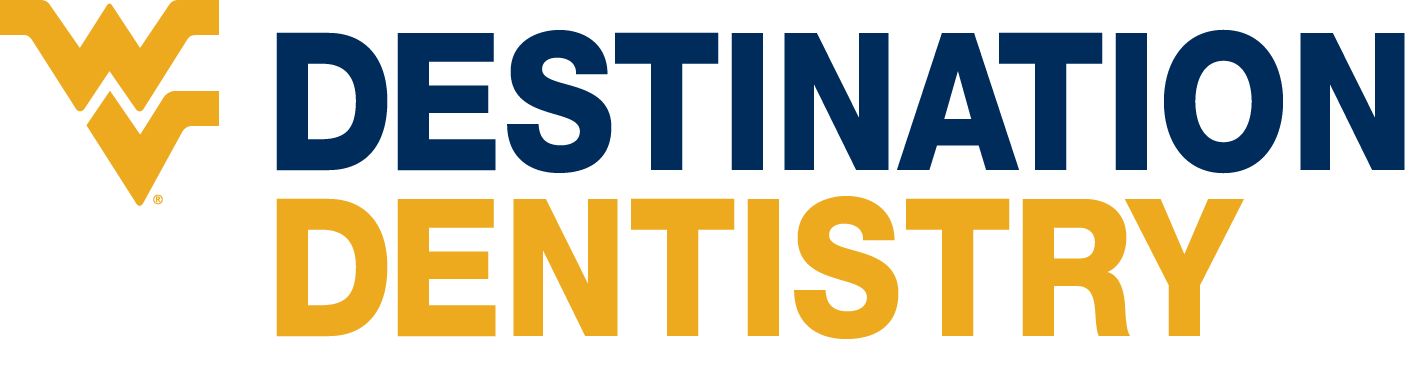 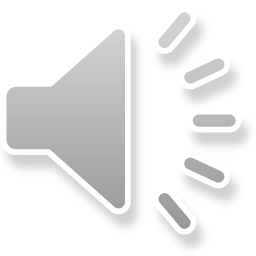